Jobs for Montana’s Graduates
Erica Swanson- State Director
eswanson@mt.gov
406.444.0978
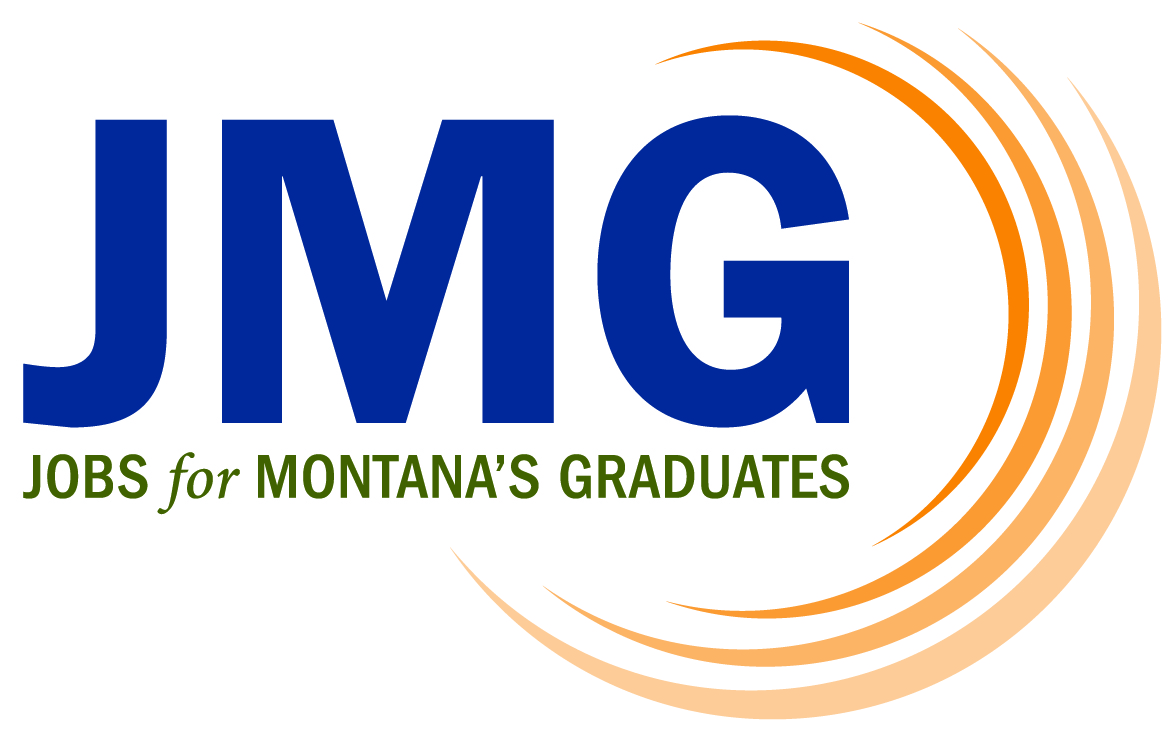 WHAT is Jobs for Montana’s Graduates?
Model that develops students' essential skills needed for the workforce
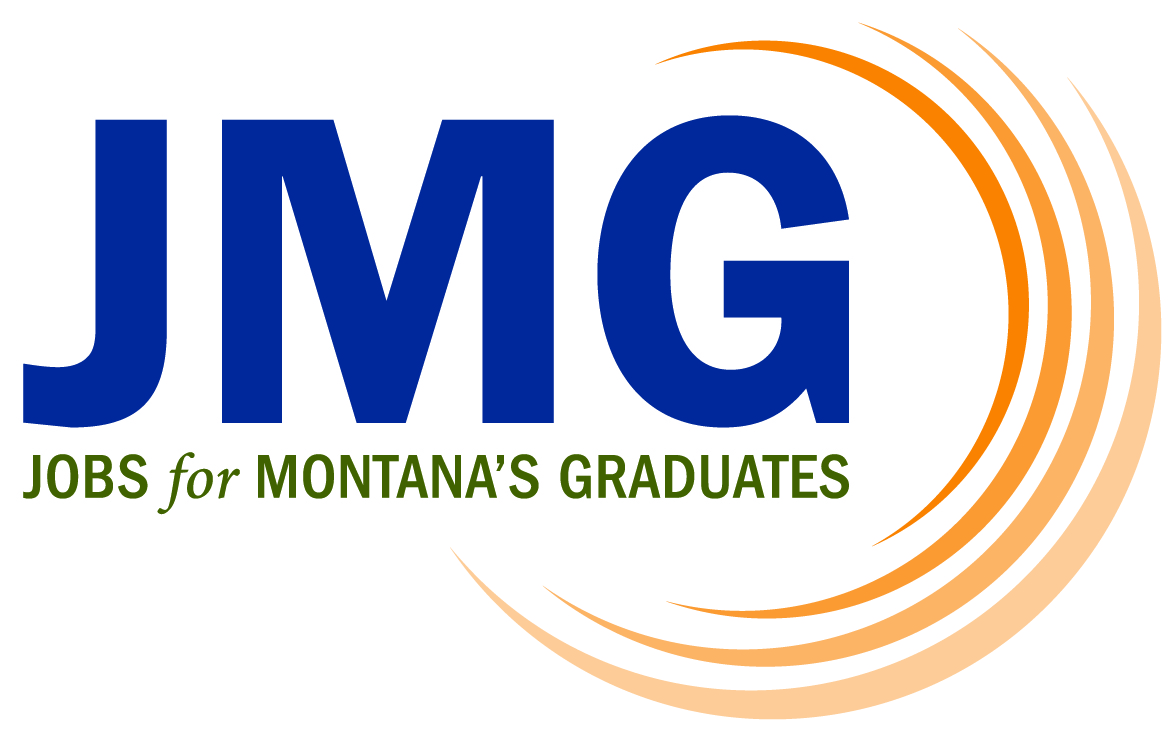 Foundations
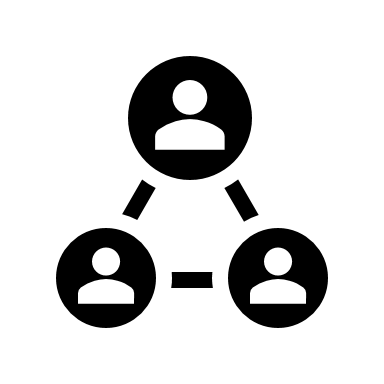 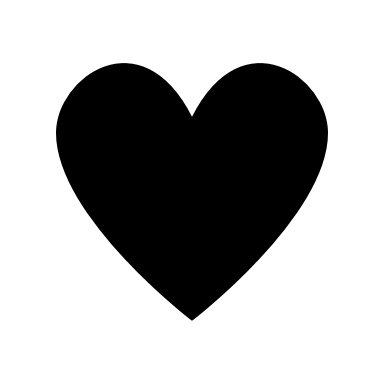 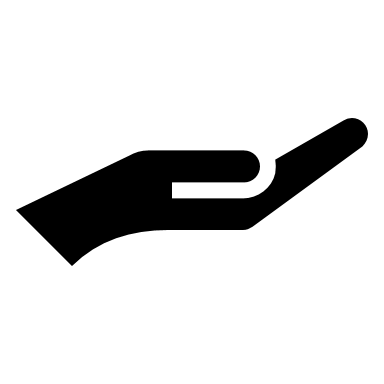 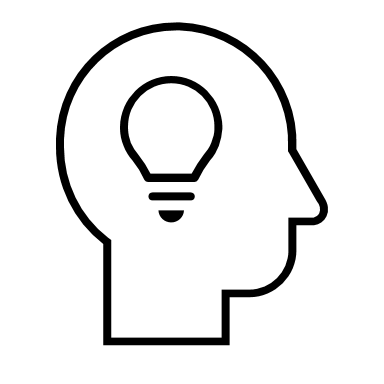 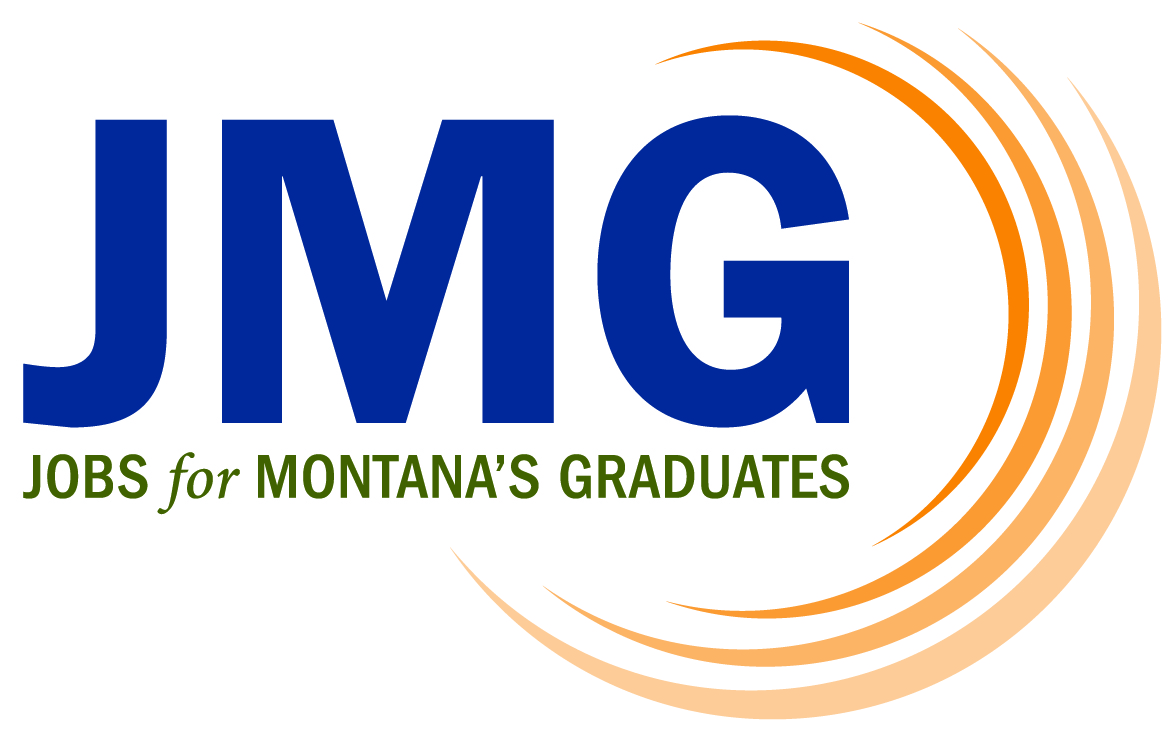 How this looks in a Classroom
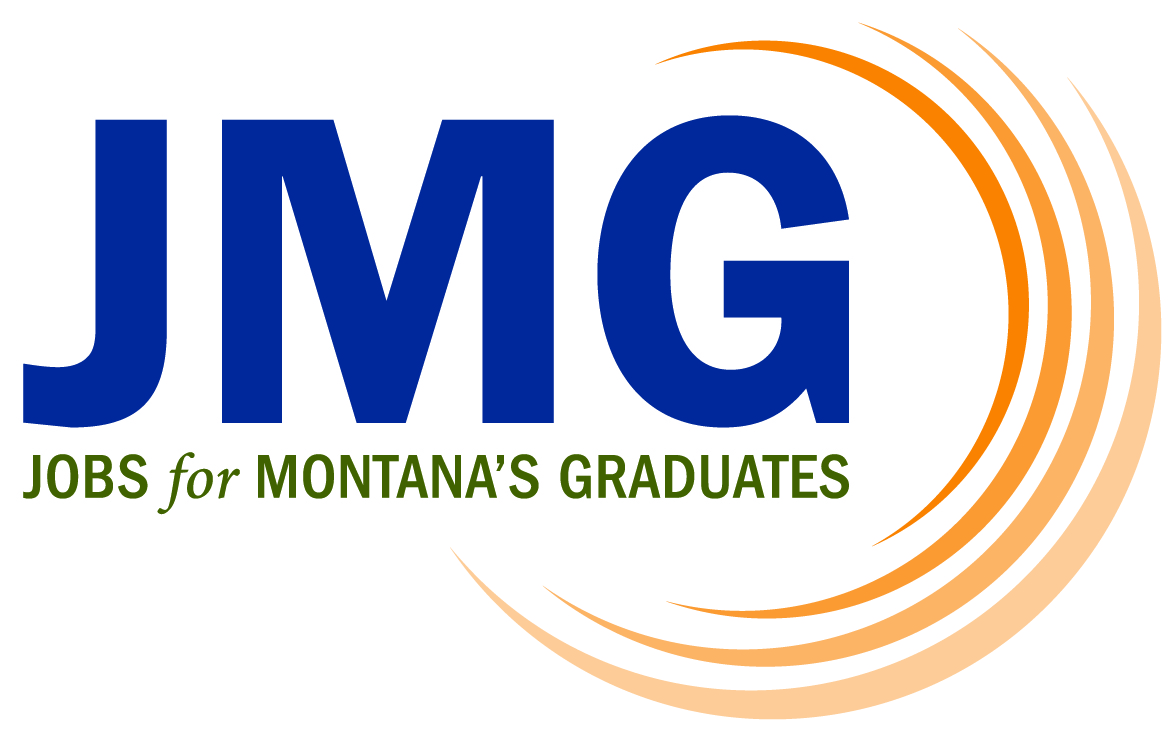 IMPACT of Jobs for Montana’s Graduates
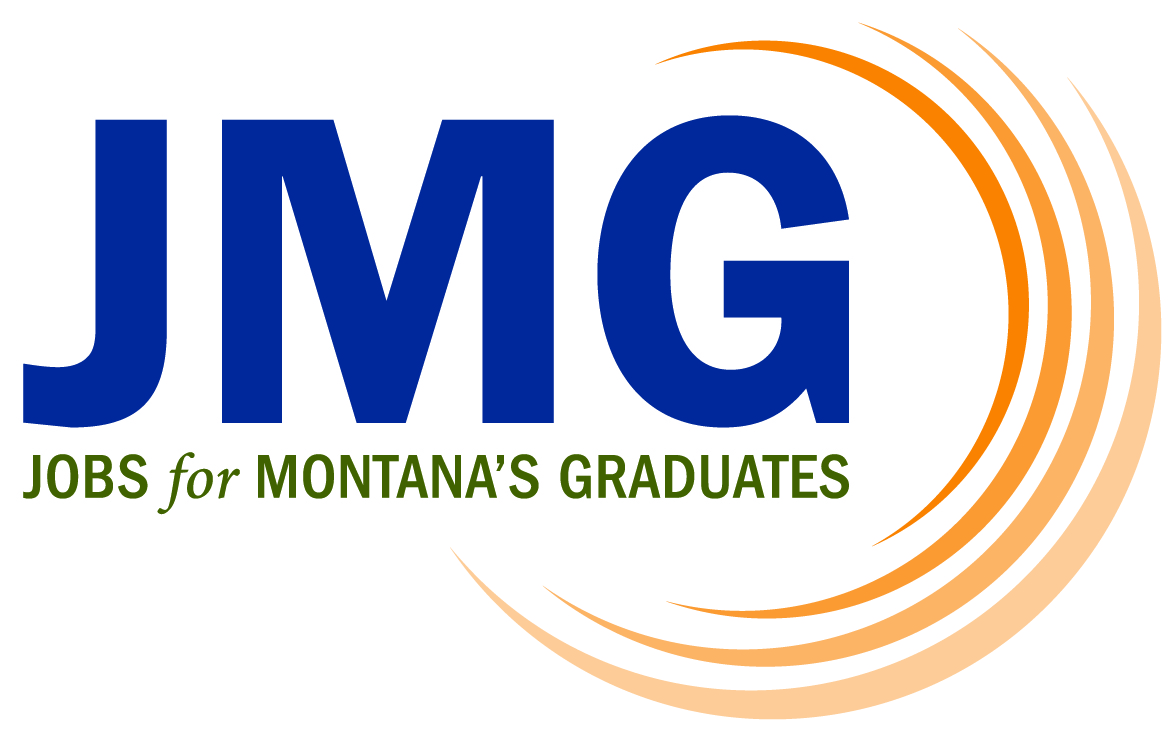 Where We Are
Graduation Rate95%
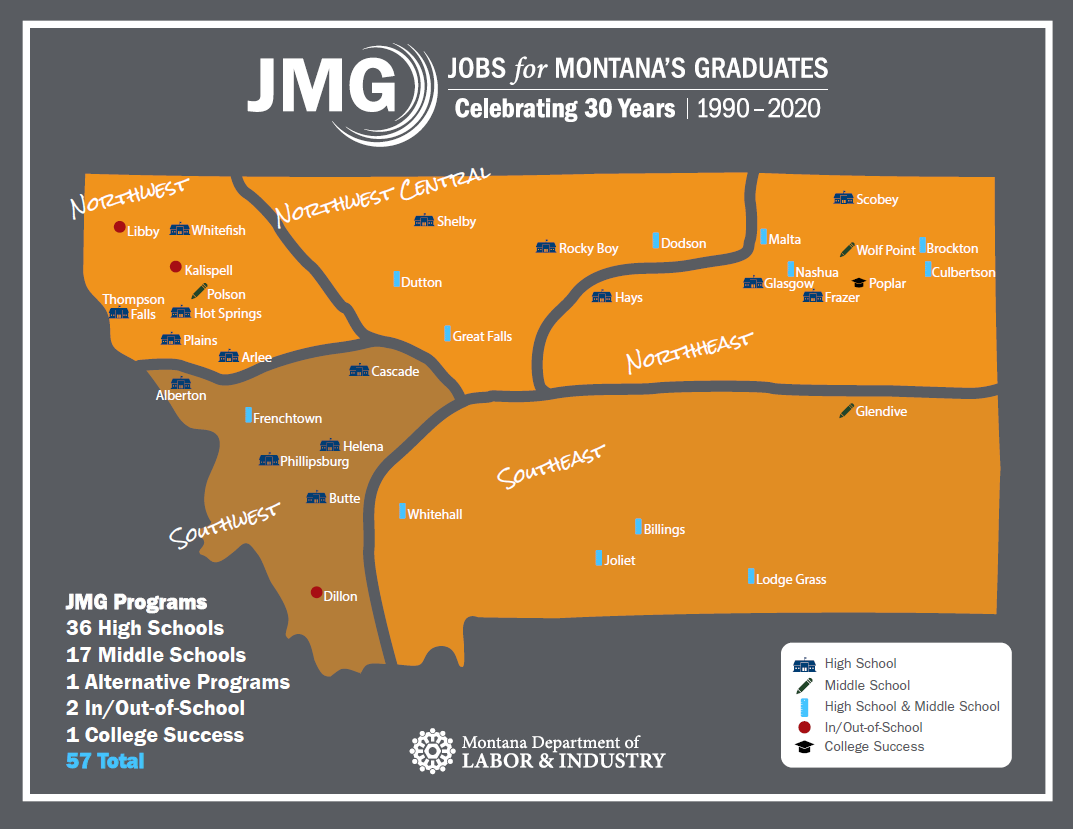 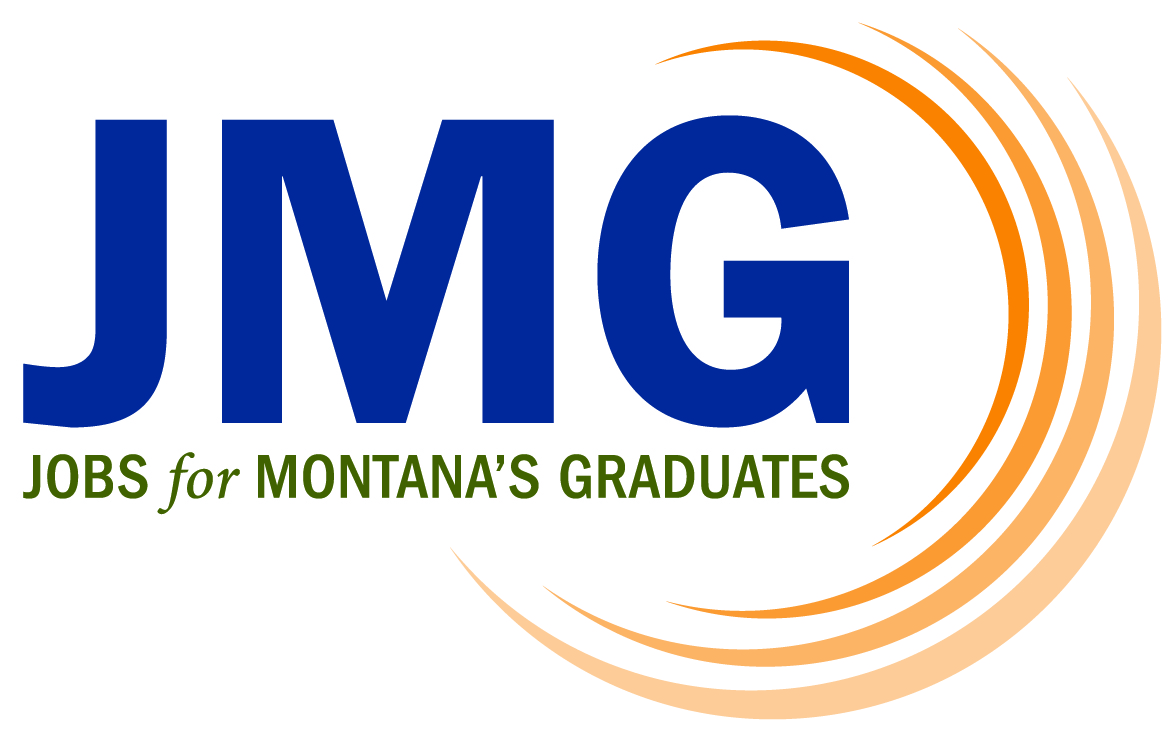 Thank You!
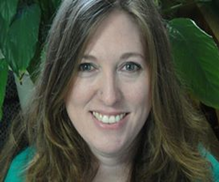 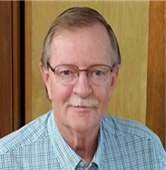 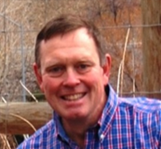 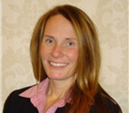 Heather Merritt,
Program Manager
Randy Holm,
Program Manager
James Benjamin,
Program Manager
Erica Swanson,
State Director
Jobs for Montana’s Graduates
eswanson@mt.gov 
(406) 444-0978
Helena, MT
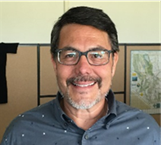 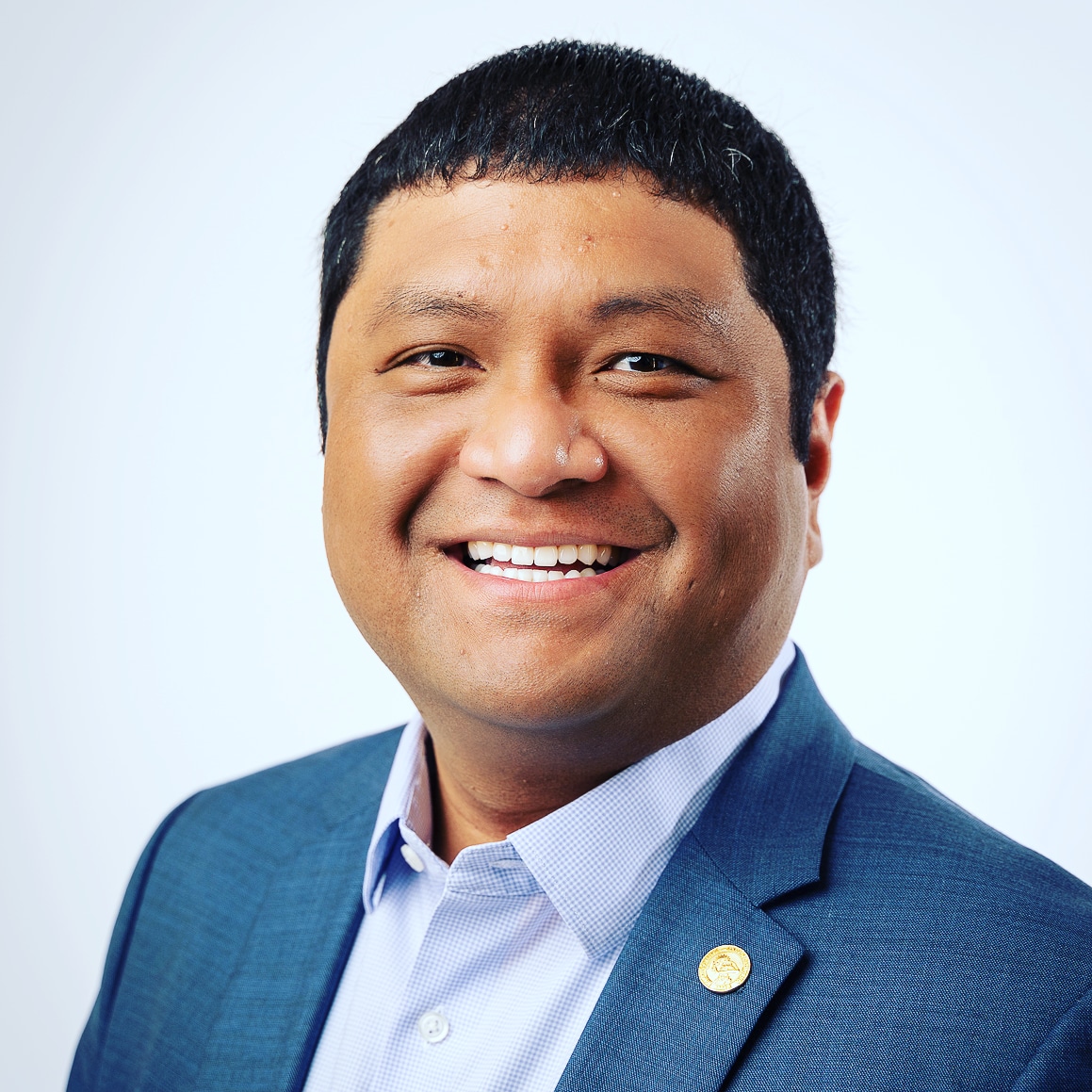 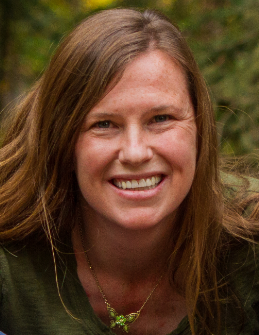 Greg Cano,
Program Manager
Christopher Facundo,
Program Manager
Kirsten Geiger,
Program Manager
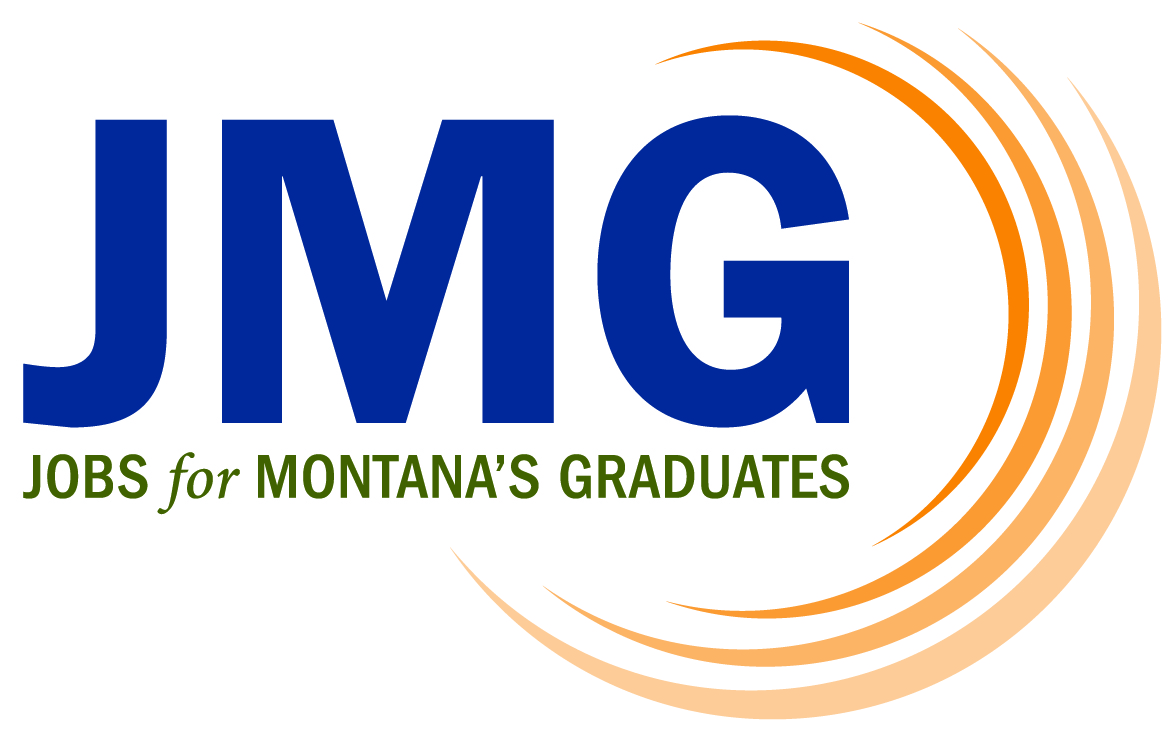